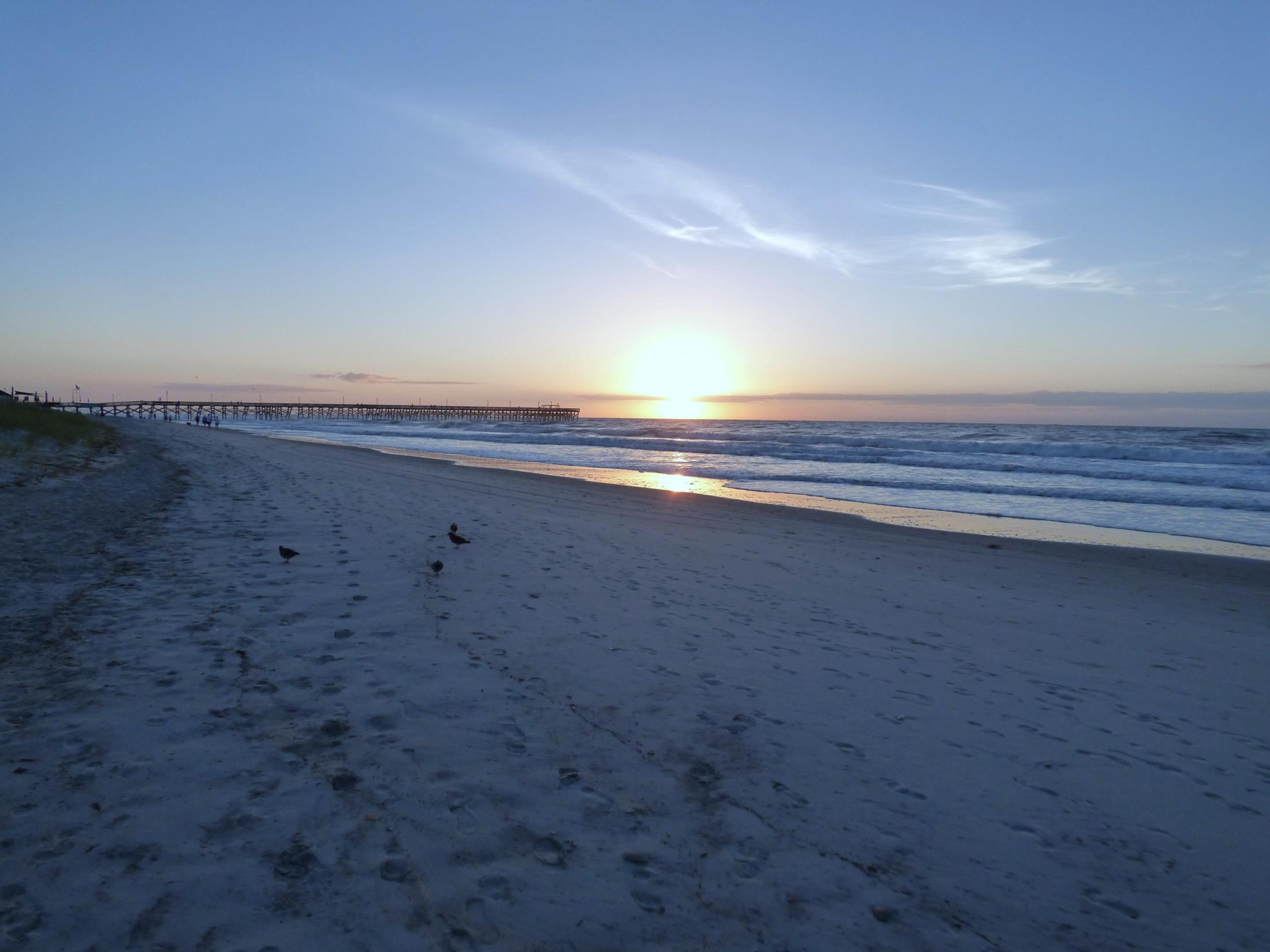 Quality Management Reviews
The Basics
Why do we do this? 
Why DBHDS rather than DMAS?  
What is the purpose?
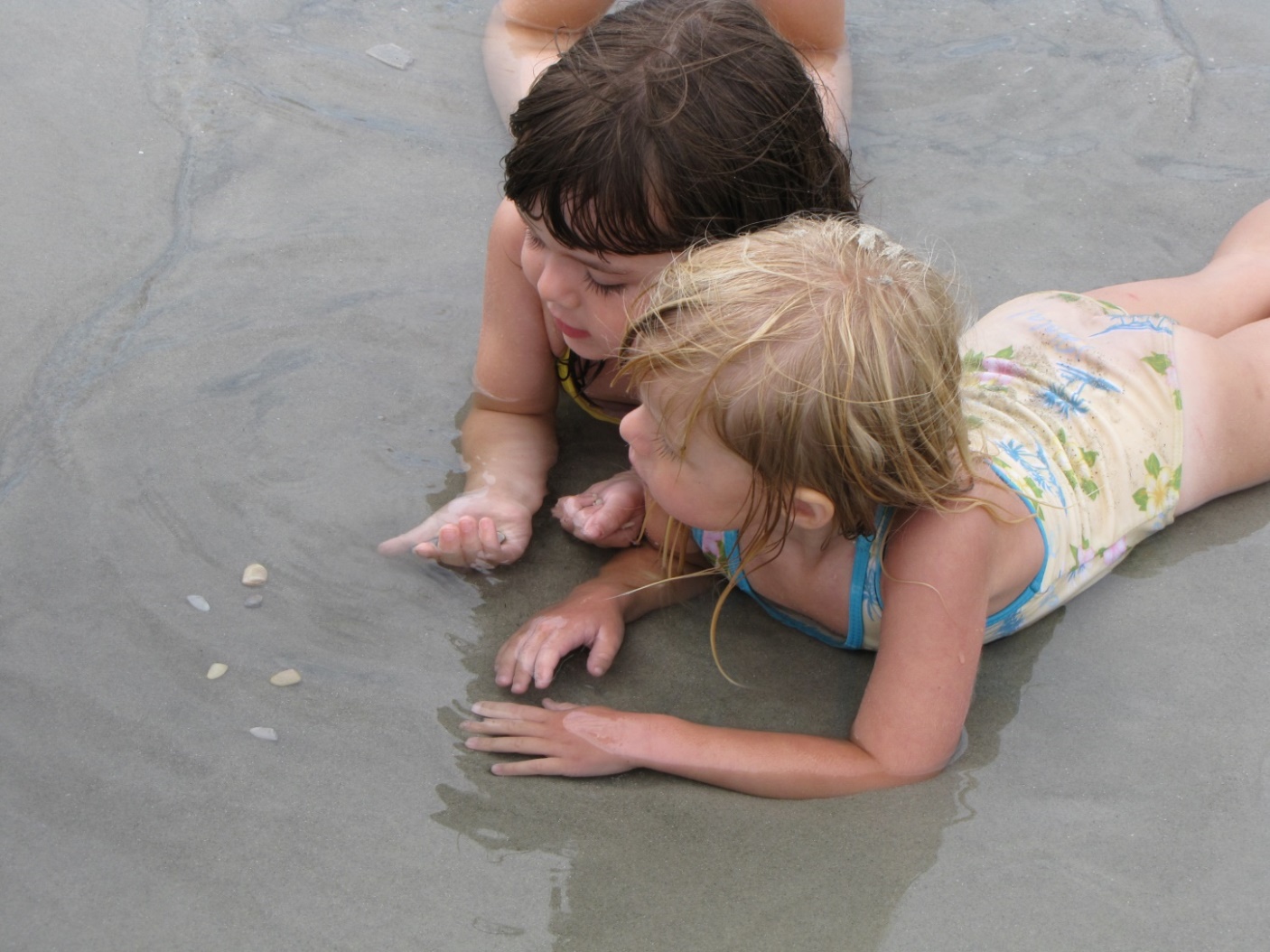 [Speaker Notes: The purpose of the QMR is to assure quality and appropriateness of services, assure that services were billed correctly, and to identify the need for technical assistance and/or additional review. 
CMS requires QMR for services reimbursed by Medicaid
DBHDS acts as an agent of DMAS because of our understanding of both the Part C and Medicaid requirements.  DBHDS responsibility for the QMRs was a key requirement as part of the development of Medicaid EI Services Program
The reviews are intended to assure quality, appropriateness of services, assure requirements are met]
Monitoring team plus TA conduct the review
By June 30, 2015, all 40 systems will have had Medicaid Quality Management Review
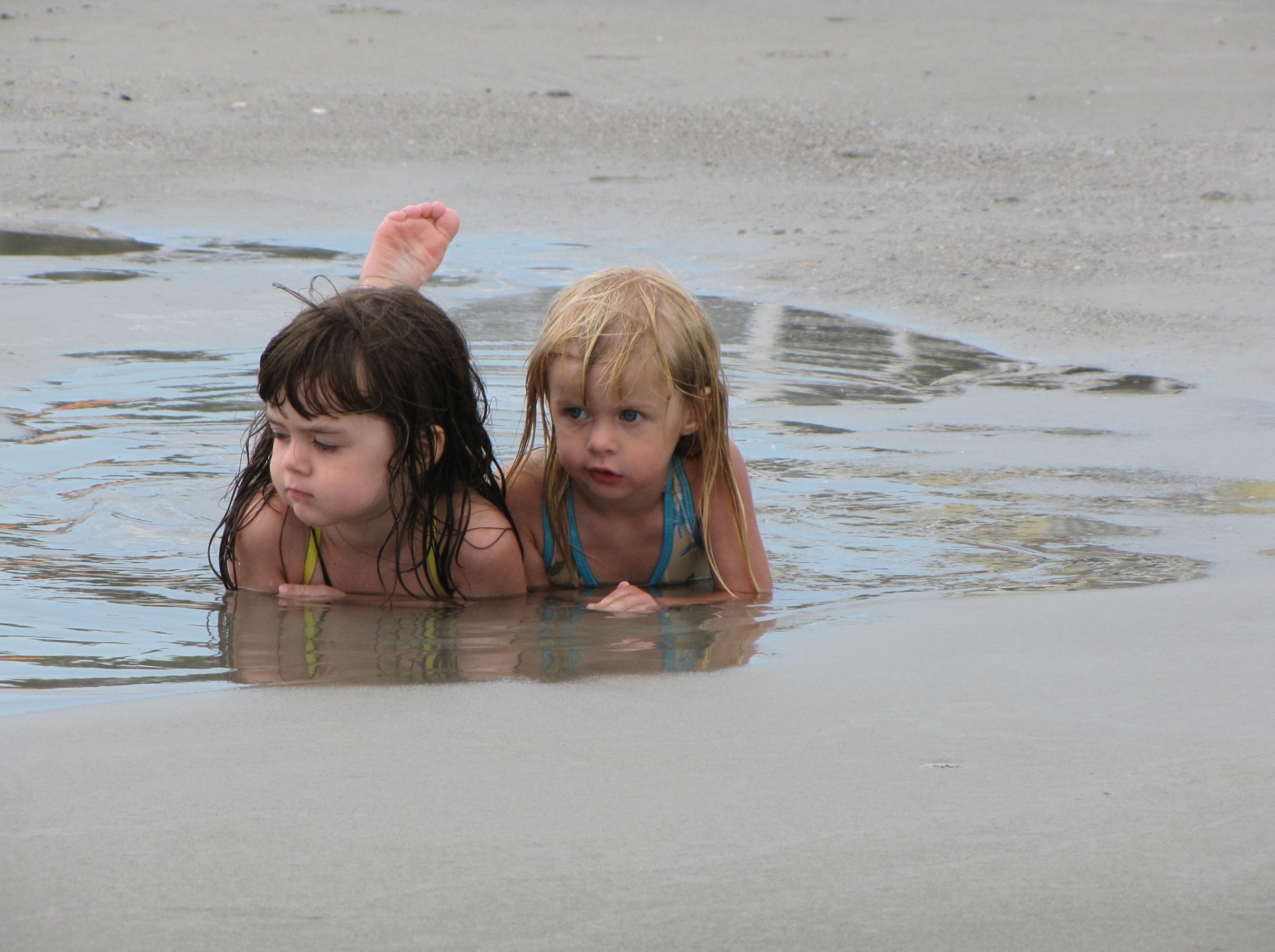 [Speaker Notes: The reviews are conducted by the DBHDS Infant & Toddler Connection Monitoring team plus the TA Consultant assigned to the local system
By June 2015, reviews will have been completed for all 40 systems.  Three were pilots and one system had a review by the DMAS unit (before agency responsibilities were clearly delineated for the reviews.]
What’s Changed?
6/year with more records for each review
Desk reviews
Increased notification time
Review period within the past year
Focus narrowed to include those requirements that are in common with DMAS and Part C
Reports include need for TA and/or further review
TA is initiated after the preliminary report
Initial spreadsheet is list of services in question
QMR letters sent to each provider/agency
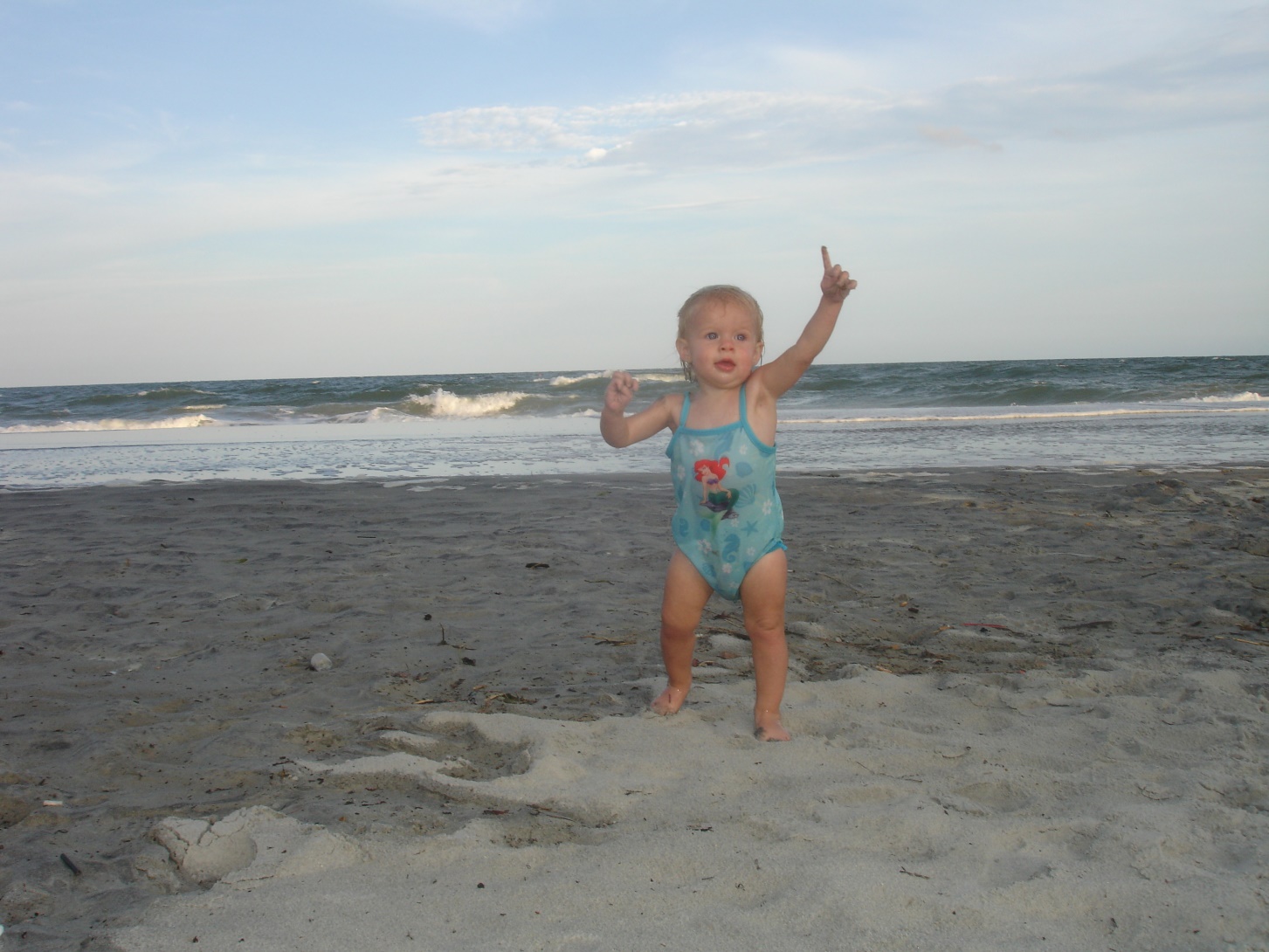 [Speaker Notes: Less frequent – more records - Because DMAS implemented CMS guideline
Desk reviews– necessary to accomplish the reviews efficiently 
DMAS changed allowable notification time
In order to accomplish review of increased number of records and because records may not reflect current practice, narrowed focus to accomplish DMAS requirements
Don’t include requirement for Improvement Plan based on QMR report because the records are at least 6-12 months old.  Concerns trigger review of more current records
Further review may include more in-depth review based on questions raised through the review (for example appropriate use of PS)
CMS requires immediate payback for any claims identified as retractions
LSM is expected to communicate directly with providers/agencies; individual letters are sent to billing agencies/providers to provide direct link with Part C office]
What Triggers QMR Changes?
Ongoing assessment of the process, including feedback from local systems 
Changes in requirements (CMS, Part C, state regulations, etc.)
DMAS guidance
QMR Process
Notification/request for records 
LS sends records/faxes parent info to ODU
DBHDS team reviews records
Exit conference held
Preliminary report +  preliminary spreadsheet sent 
LS/providers have 30 days to provide additional information 
Final report, family interview summary and retraction list sent
DMAS fiscal follow up
DBHDS follow up: TA/further review
[Speaker Notes: DMAS identifies the systems to be reviewed, number of records and which records to be reviewed
DBHDS notifies the local system of records to be reviewed and what documentation is required (30 days prior to review) 
LSM sends records to DBHDS and identifies families for ODU family interview
DBHDS Monitoring and TA Consultant conduct the Record Review
DBHDS convenes an Exit Conference (usually by phone) to provide preliminary info about findings and review of next steps
The preliminary report and preliminary spreadsheet is sent to the LSM, supervisor, LLA Director and billing agencies and to DMAS (within 30 days of the last day of the review)
The local system and billing agencies have the opportunity to locate missing documentation and provide to state within 30 days of receipt of letter and/or to make billing adjustments
The final report, family interview summary and retraction list is sent to LSM, supervisor, LLA Director, billing agencies, DMAS  (30 days after preliminary report OR 30 days after receipt of additional documentation from the local system or billing providers
The DMAS fiscal unit follows up on claims listed on the retraction list
DBHDS follow up consists of TA and, if indicated further review
The QMR is completed from DBHDS perspective when the final report is sent
TA and additional review are weaved into the ongoing TA/monitoring work with the local system]
Retraction Reasons
Absent, late physician certification
Unqualified providers
Missing documentation
Missing documentation elements
Services provided without parent or guardian present
Incorrect billing code
Others – services not on IFSP, services provided at higher frequency or for greater length than IFSP without appropriate documented explanation
[Speaker Notes: Here are some of the most common reasons for retractions.  
See handout for complete list
PLEASE NOTE:  There will be new requirements reviewed during QMRs and potentially new retraction reasons when the Virginia EI regulations are in place.  Some of the issues now considered triggers for TA may be triggers for retractions.  For example, documentation of intervention sessions that do not include a narrative of what the provider did during the session, what the family or caregiver did, and how the child responded might trigger a retraction.  Once the regulations are signed, we will be reviewing those with DMAS to determine which new regulatory requirements will trigger retractions.
 Also note – that the requirements are not different that what is currently specified in the ITCVA Practice Manual.]
TA – Further Review Findings
Eligibility Determination Procedures
Assessment Procedures 
Service Delivery and Documentation
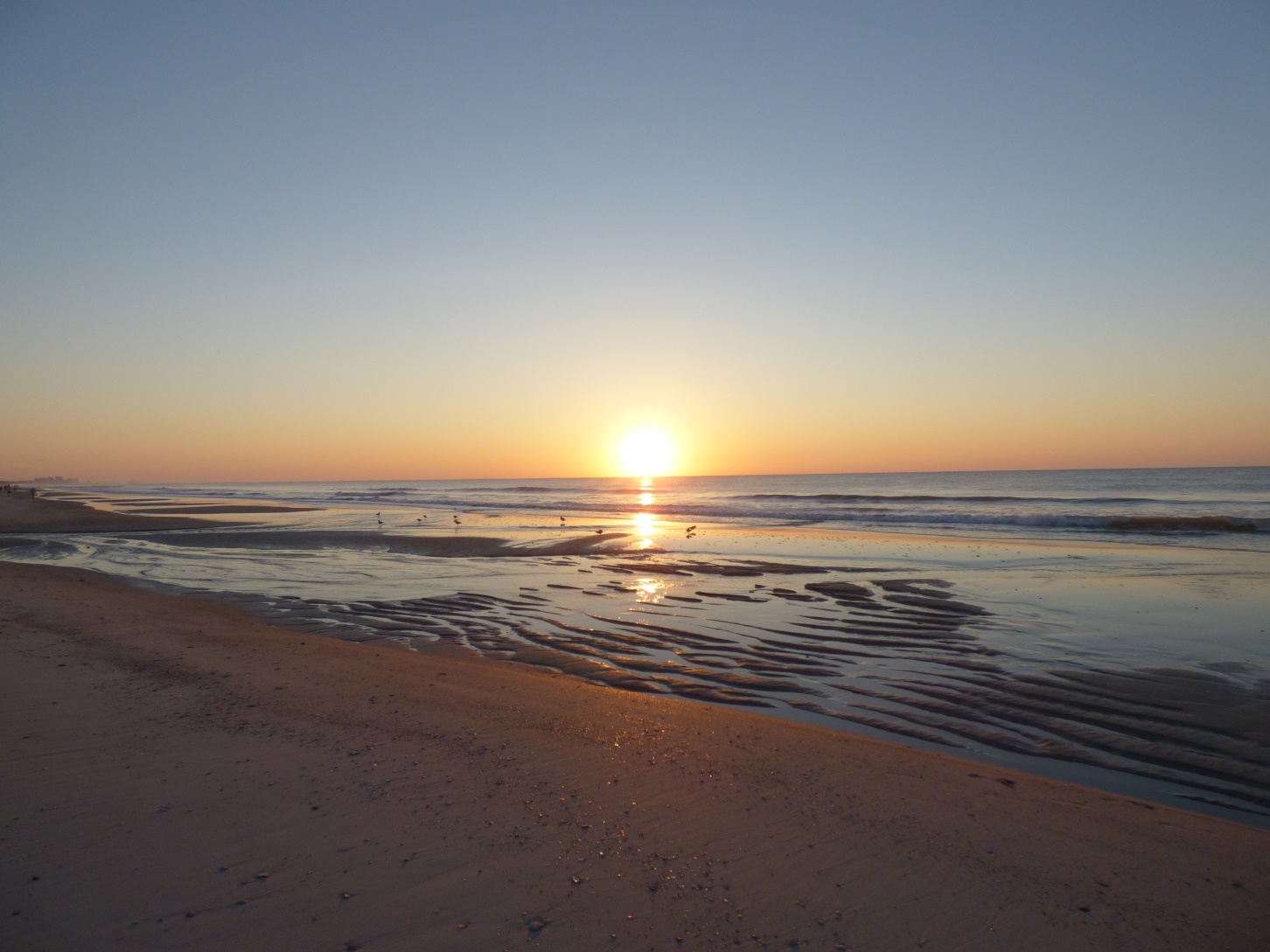 [Speaker Notes: Since the documents we review during a QMR are 9-12 months old, we realize that they may not reflect current practice.  If that is the case, we will have conversations with the LSM and also may do a review of more current records to determine current practices.  Findings that trigger additional review include:
Questions about the ED process: sometimes appears that eligibility was not confirmed until after ASP
Assessment procedures including requirements for two disciplines, for status in all domains, use of a comprehensive tool, etc.
Notes  that don’t reflect evidence based practices and/or don’t specify what the provider did, what the family/caregiver did, and how the child responded during the session, and lack of documentation of strategies to use during daily activities between sessions
Changes in services made without an IFSP review 
Documentation errors – incomplete information, procedures not followed for addendum, for correcting errors, etc.]
Encouraging Findings
Local CQI/monitoring processes
Integration of indicators in IFSP Process 
Ongoing Assessment
Team communication
Coaching
Service Coordination Practices
[Speaker Notes: Some local systems have monitoring processes that track practitioner qualifications and that include ongoing record reviews to monitor quality and compliance with requirements
As we are reviewing more current records, we are seeing nice improvements in the assessments including integration of the child indicators into the assessment for service planning
We see many examples of notes documenting ongoing assessment of the child’s functional skills
Team communication is highlighted as a strength in the feedback from families
It is evident in some of the documentation that coaching is being used and that families are actively participating in the sessions
We see a wide variety of service coordination practices, including regular ongoing communication with families and/or regular face to face meetings and/or communication indicating support of families to help them meet their identified needs]
Recommendations for Local Systems
Ongoing local system quality review process
Inclusion of SC and providers in record reviews
Monitoring mechanism to assure all providers maintain qualifications
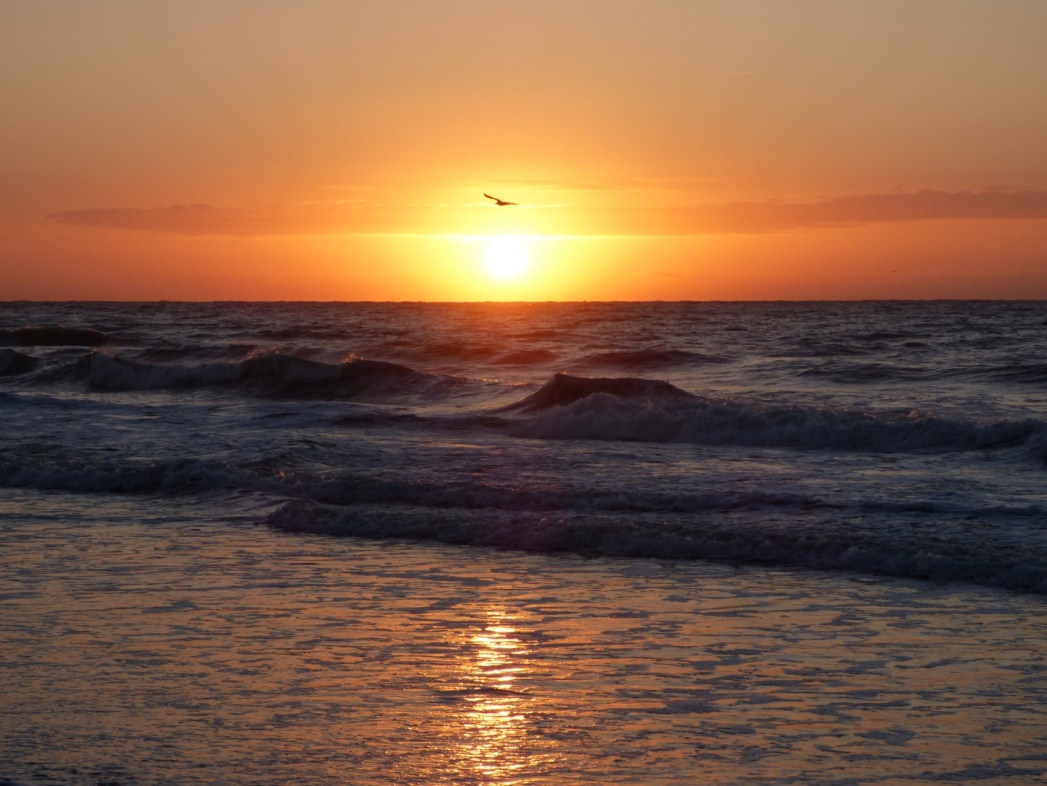 Monitoring mechanism to assure physician certifications are completed
Monitoring mechanism to match documentation to billing
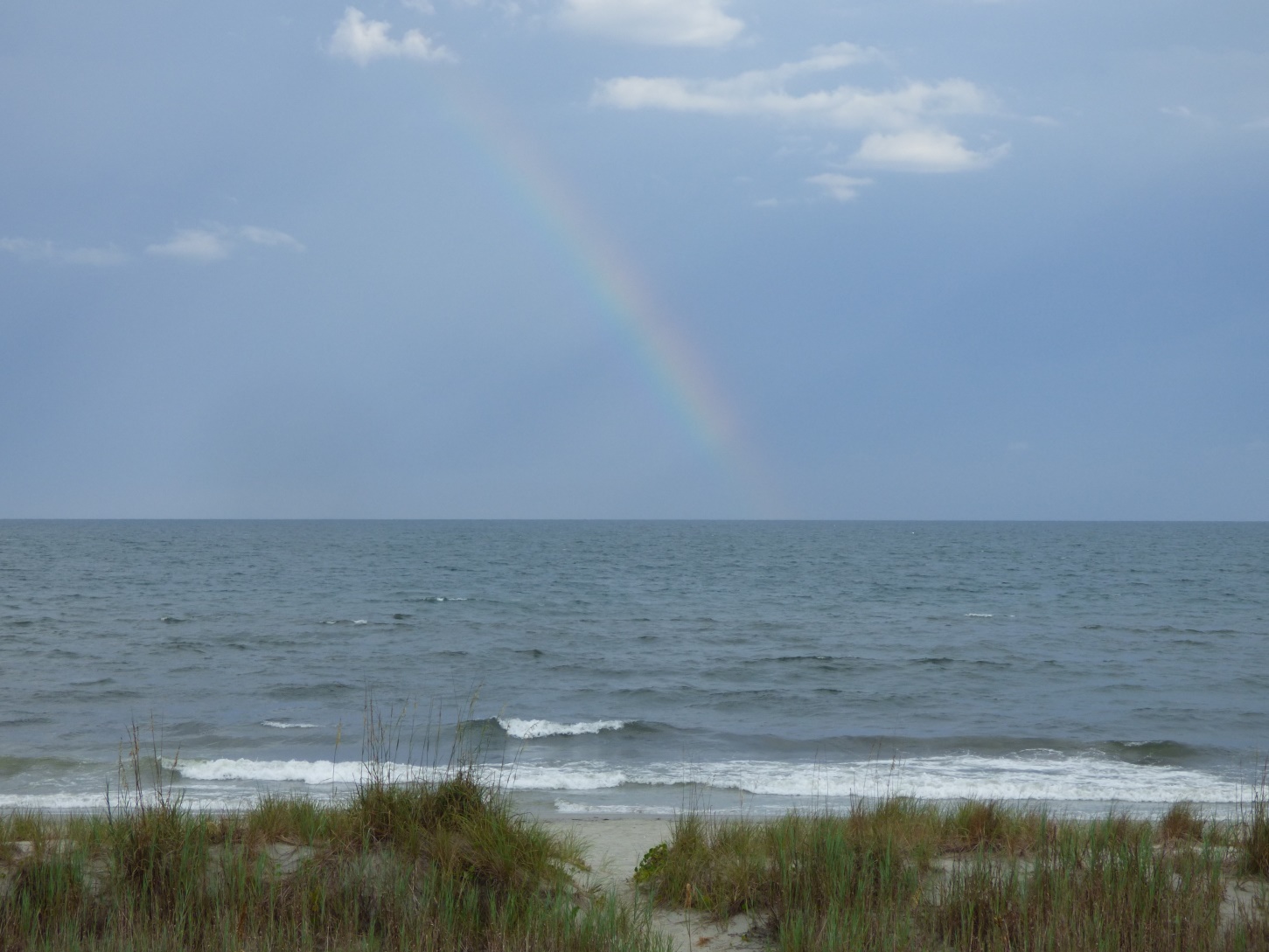 Questions?
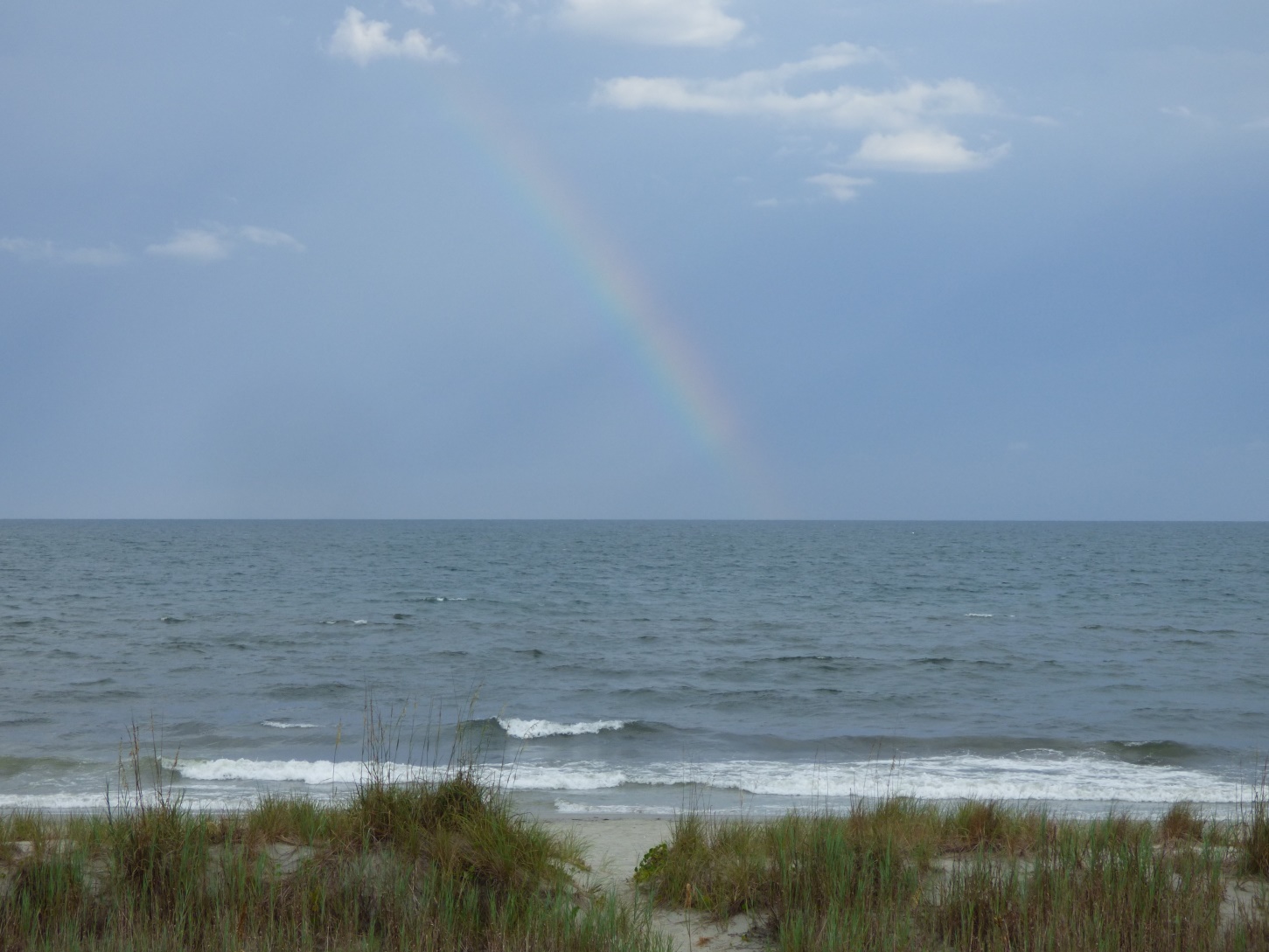 Beth Tolley
Early Intervention Team Leader
Infant & Toddler Connection of Virginia
DBHDS
1220 Bank Street
Richmond, VA 23219

804-371-6595
beth.tolley@dbhds.virginia.gov